Ekologija ir ekosistemos
Nurodyti kelis pasirinktą organizmą veikiančius aplinkos veiksnius. 
Trumpai apibūdinti kiekvieną ekologijos tyrimo lygmenį (individą, populiaciją, bendriją, ekosistemą).
 Apžvelgti ekosistemų įvairovę, skirstyti jas į gamtines ir dirbtines. 
Suvokti, kad aplinkos sąlygos ekosistemose yra nevienodos. 
Pateikti prisitaikymo prie skirtingų aplinkos sąlygų pavyzdžių.
Uždaviniai:
Analizuojant ežero ekosistemos schemą, paaiškinsite, kaip sudarytos ekosistemos.
Nurodysite ekosistemos lygmenis 
Pateiksite ekosistemų pavyzdžių.
ekologija
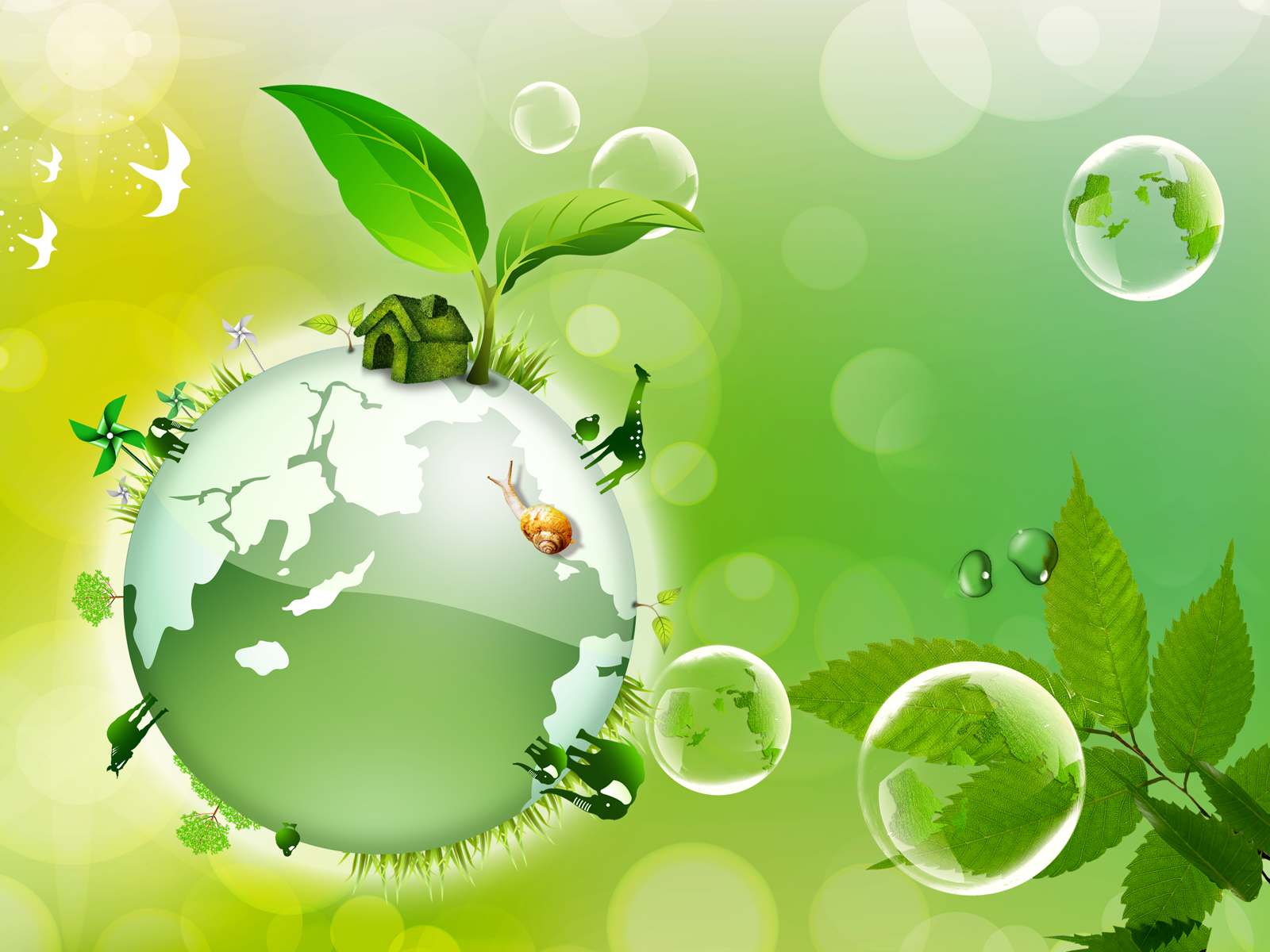 Mokslas tiriantis gyvų organizmų ryšį su aplinka.
aplinka
Kiekvieną organizmą neišvengimai veikia aplinka.
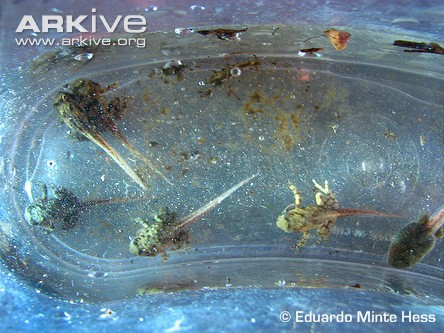 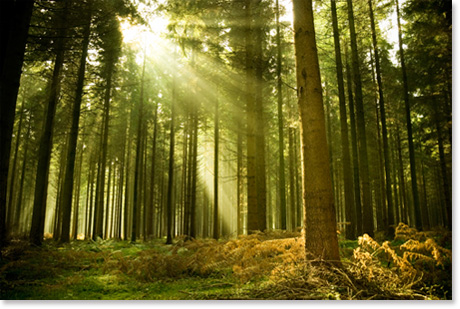 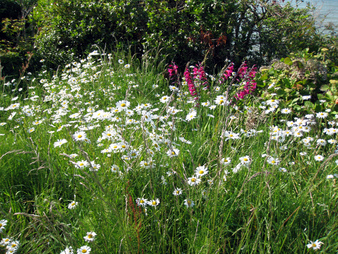 Buožgalvio vystymasis priklauso nuo vandens temperatūros, deguonies kiekio vandenyje
Miško augalų ir gyvūnų  išgyvenimas priklauso nuo drėgmės, temperatūros ir saulės šviesos.
Pievos augalų išvaizda ir žydėjimas priklauso nuo dirvos drėgnumo, saulės spindulių kiekio ir temperatūros.
http://mkp.emokykla.lt/imo/lt/mo/376/
Kiekvienai gyvenamajai aplinkai būdingos tam tikros sąlygos:


Temperatūra
Krituliai
Cheminės medžiagos
Biotiniai veiksniai (kiti gyvi organizmai)
Aplinkos veiksniai
Gyvosios gamtos veiksniai
Negyvosios gamtos veiksniai
MAISTAS
TEMPERATŪRA
PLĖŠRŪNAI
DEGUONIES KIEKIS
Atlikite pratybų 
sąsiuviniuose 
2 užduotį, psl. 35
SAULĖS ŠVIESA
DIRVOŽEMIS
Nuo individo iki sistemos
EKOSISTEMOS LYGMENYS
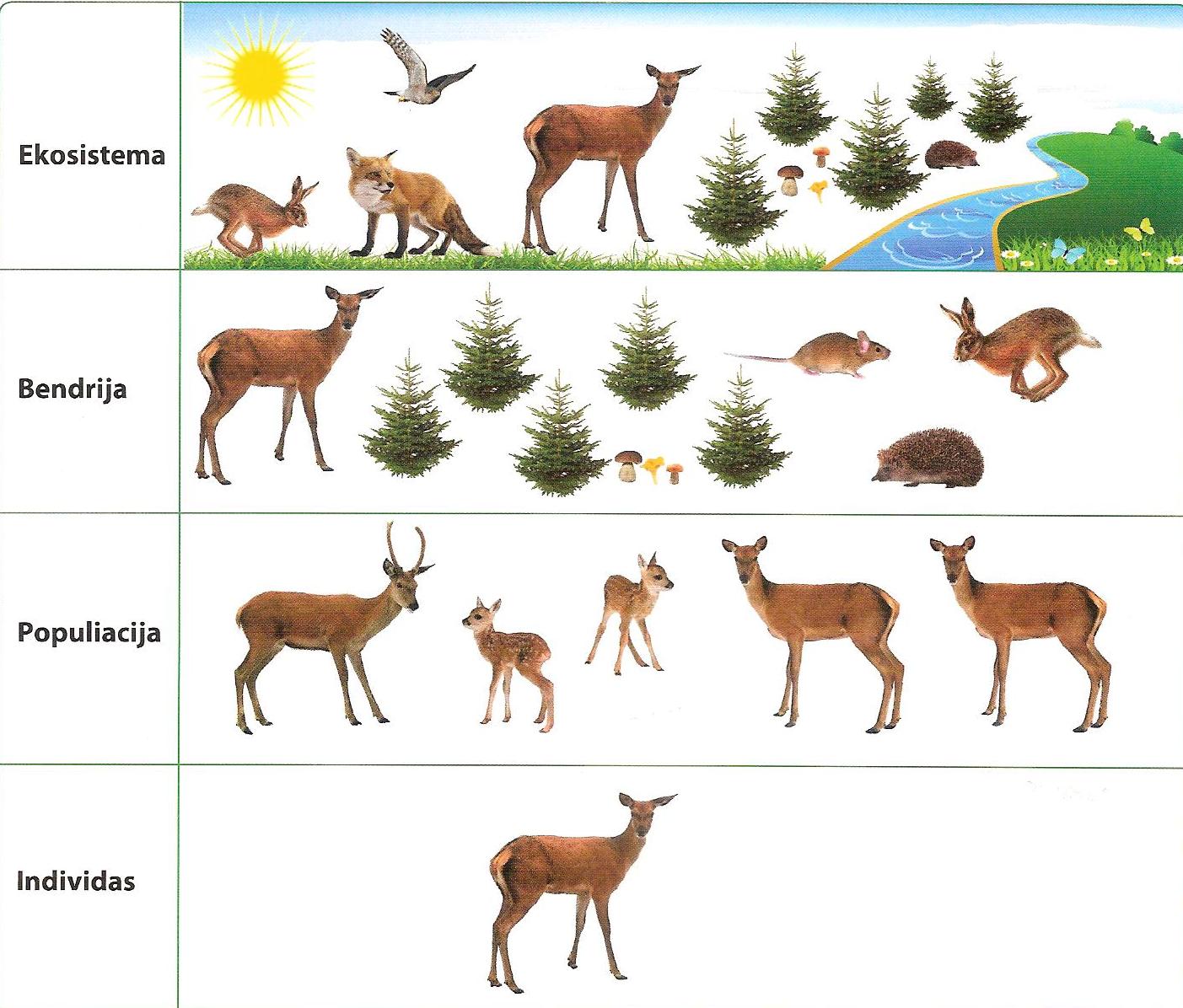 Atlikite 1 užduotį
 pratybų sąsiuviniuose
 psl.: 35
Pievos ekosistema
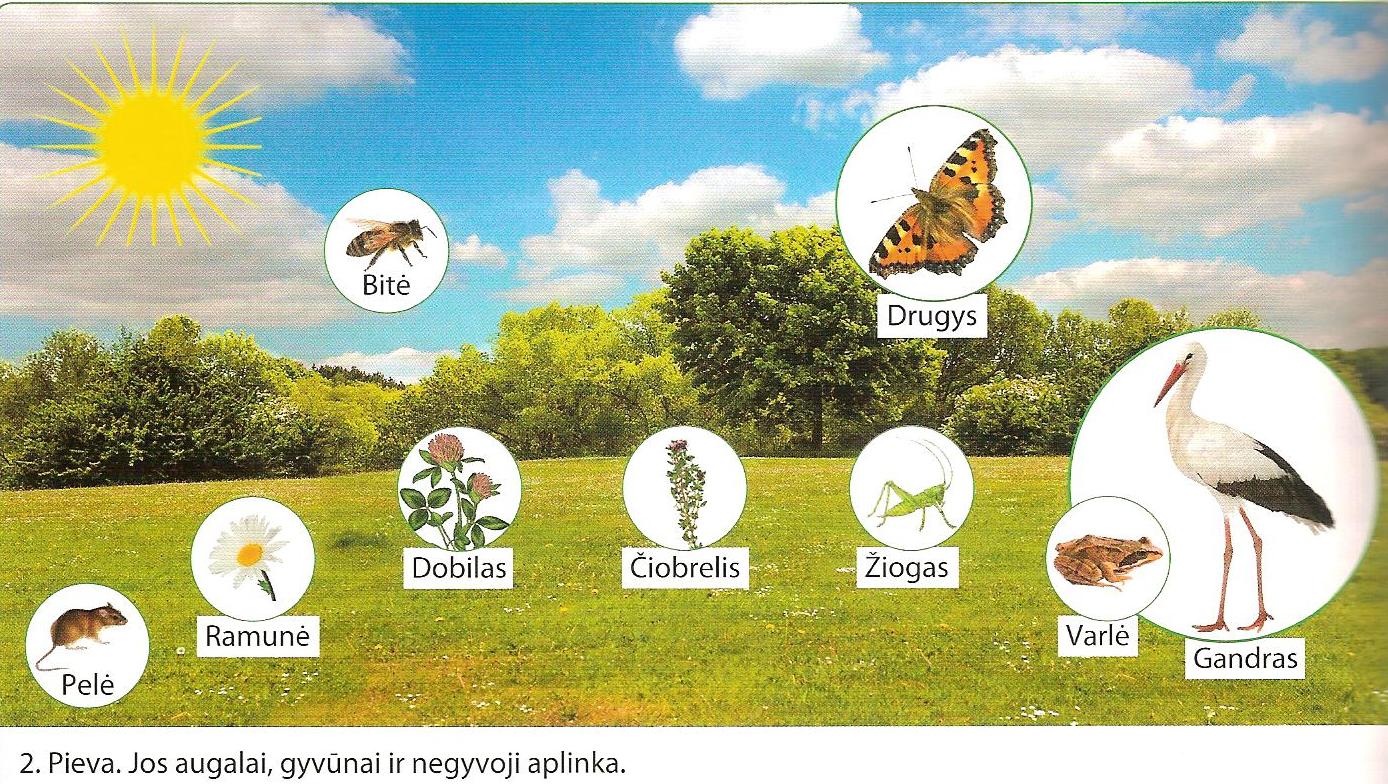 Ką vadiname ekosistema?
Vienos  vietovės negyvoji aplinka ir joje gyvenantys organizmai sudaro ekosistemą.
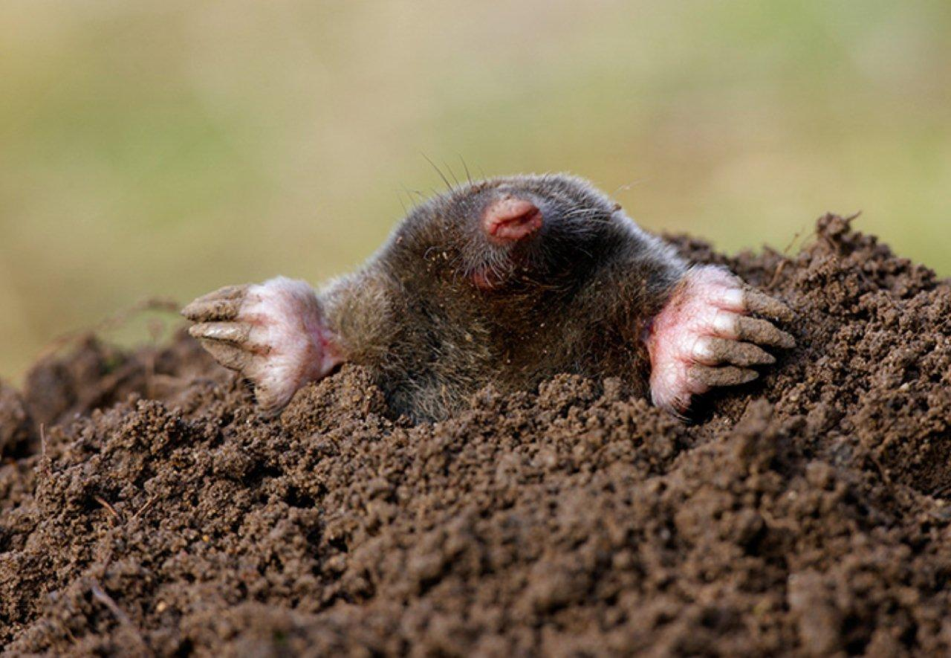 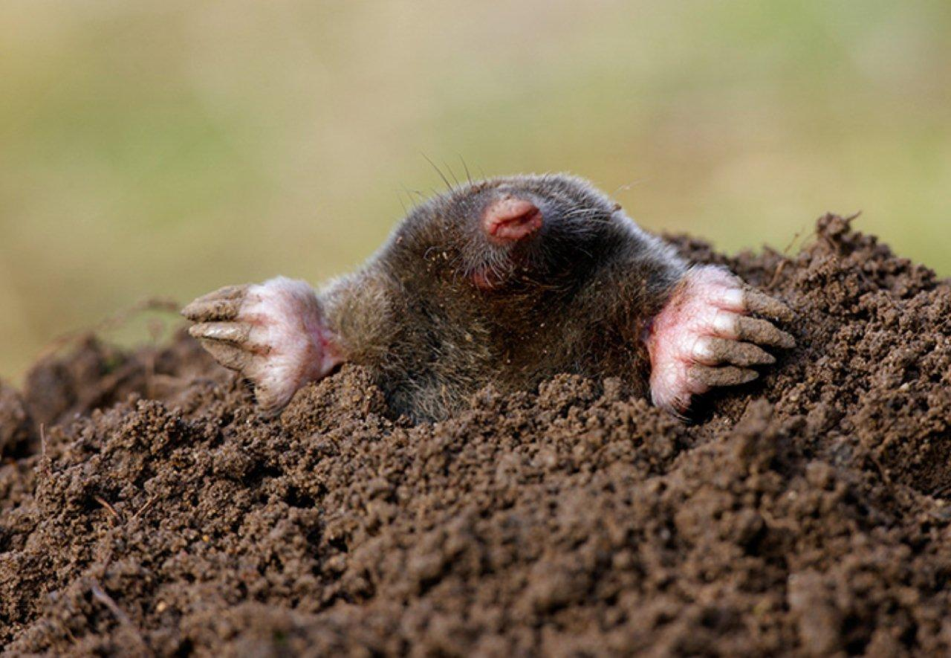 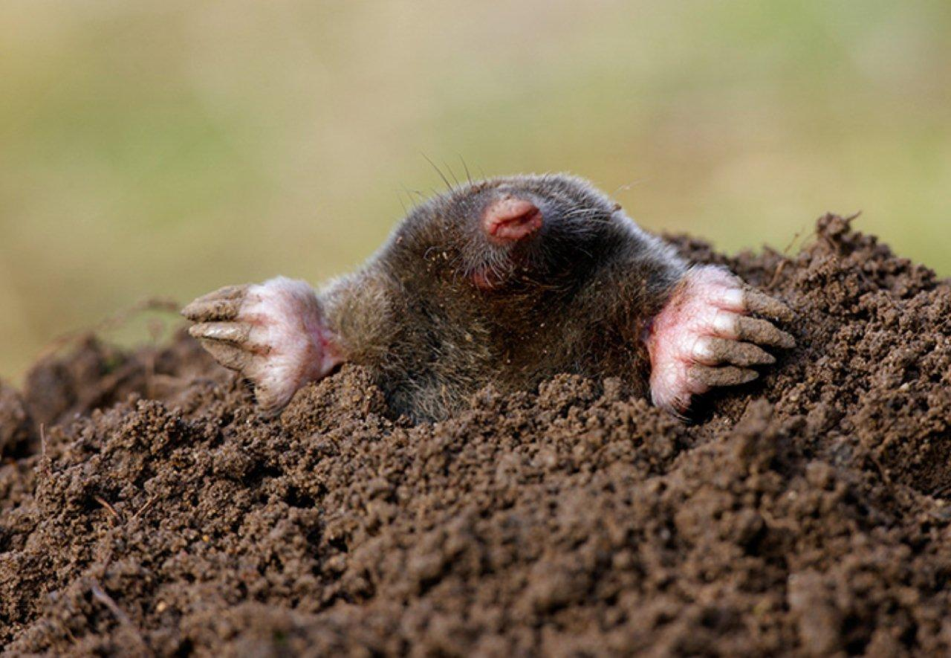 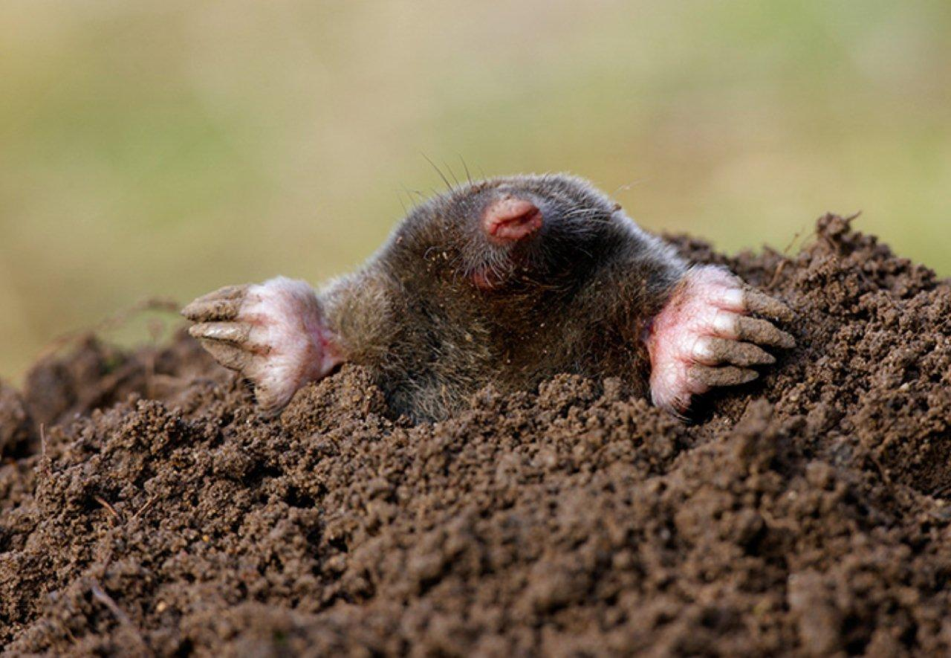 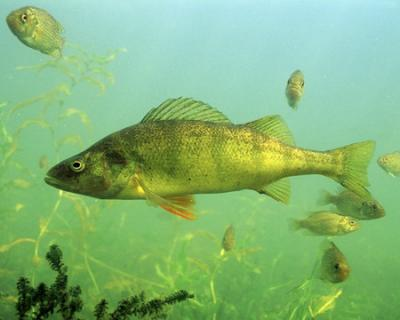 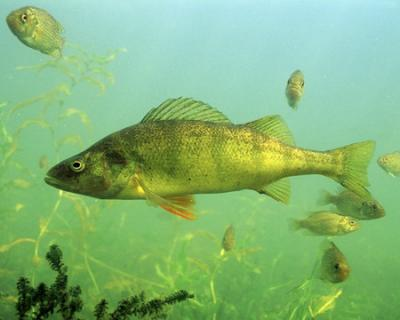 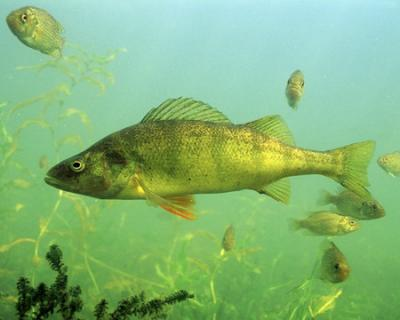 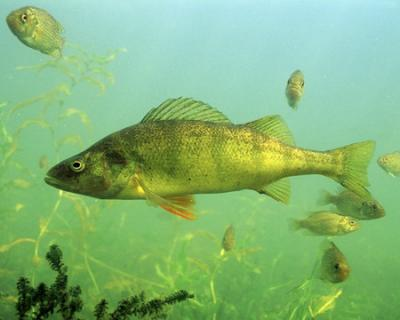 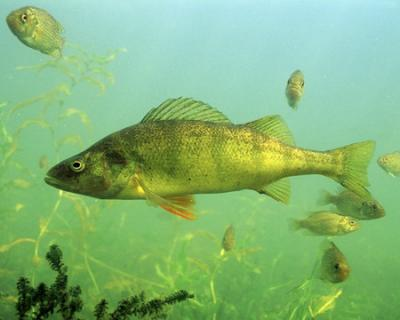 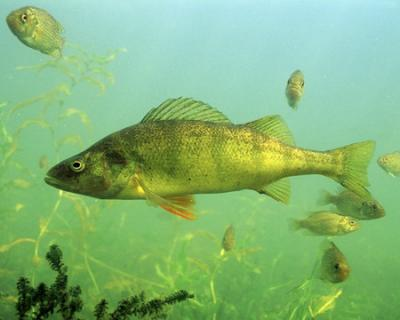 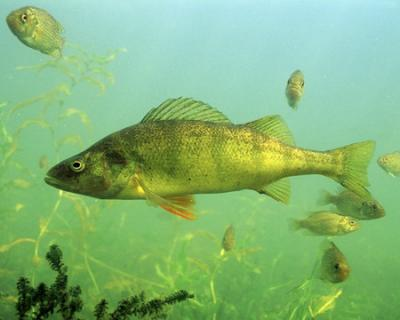 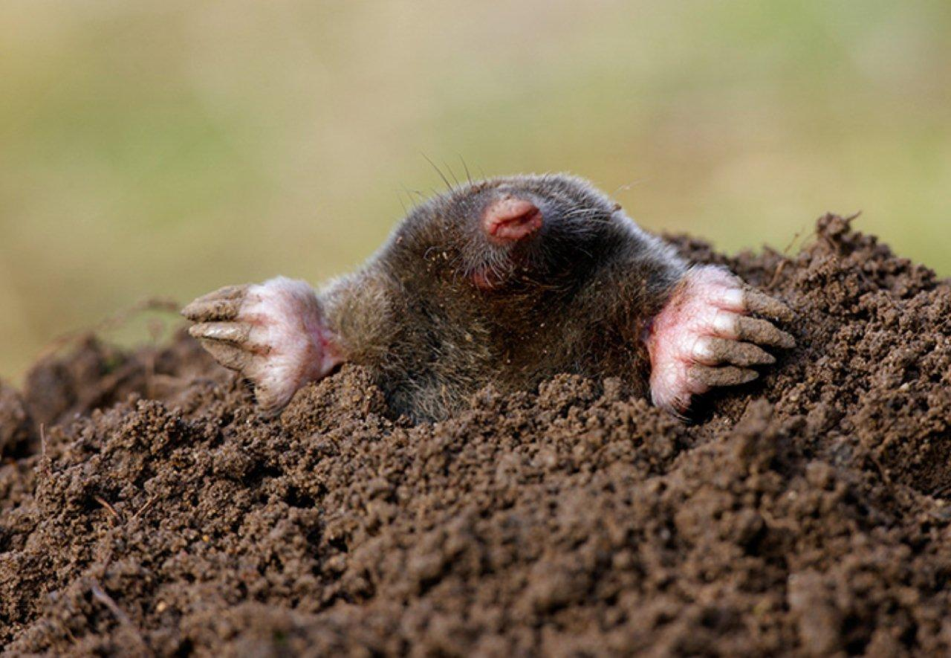 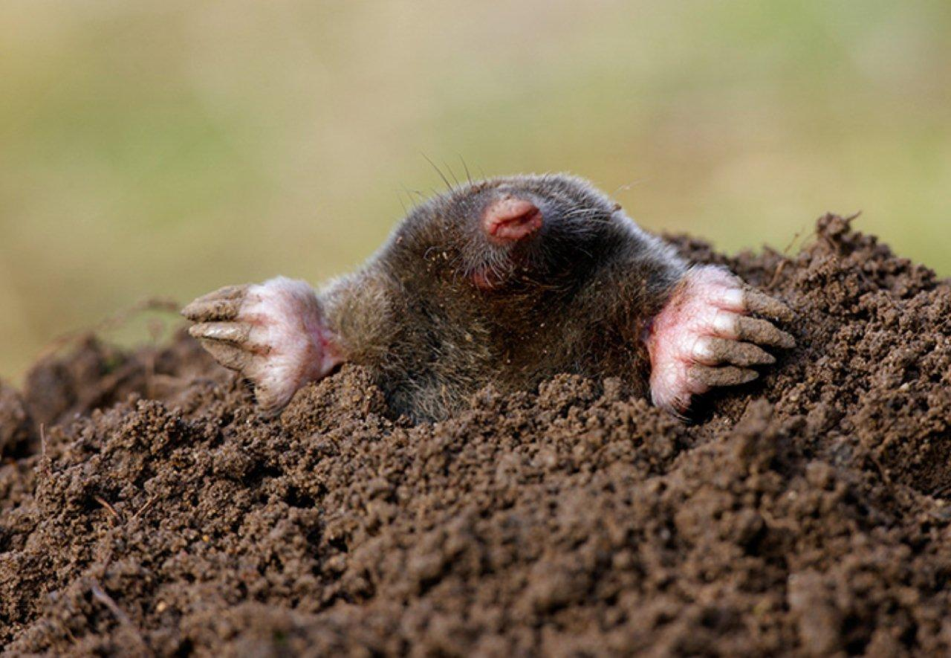 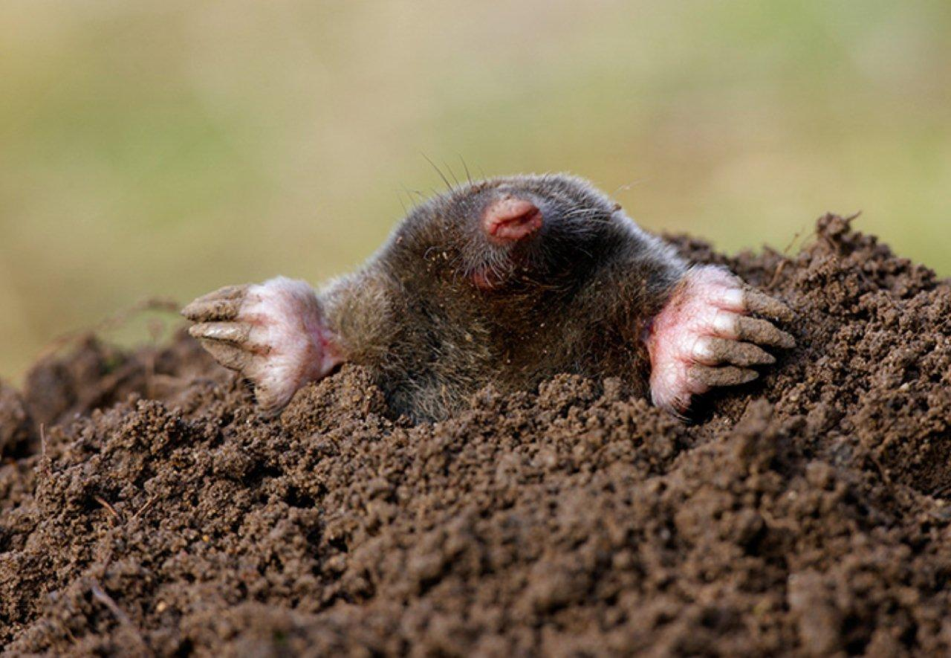 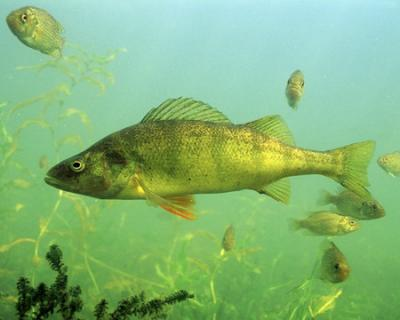 Buveinė- tai vieta, kurioje gyvena organizmas
DIRVOŽEMIS
DIRVOŽEMIS
DIRVOŽEMIS
VANDUO
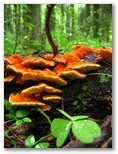 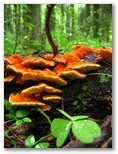 KITAS ORGANIZMAS
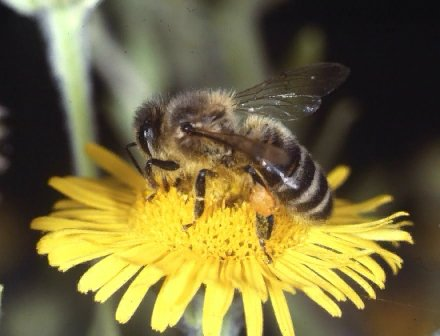 KITAS ORGANIZMAS
KITAS ORGANIZMAS
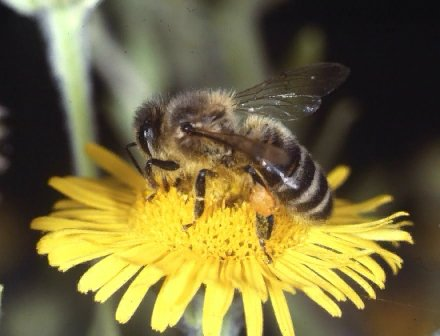 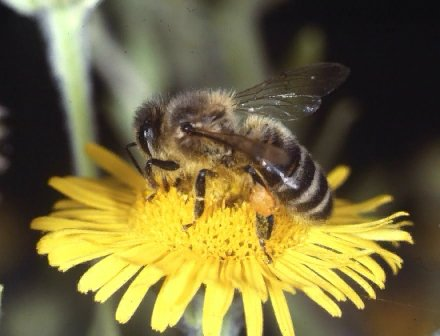 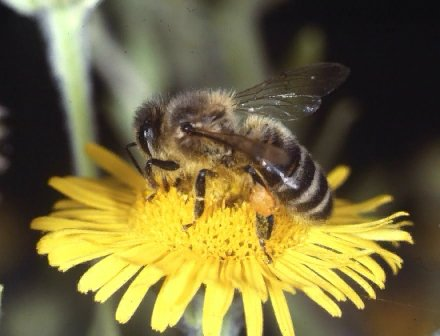 SAUSUMA
SAUSUMA
SAUSUMA
SAUSUMA
SAUSUMA
Atlikite 3 užduotį pratybų 
sąsiuviniuose, psl.: 35
Ekosistemų įvairovė
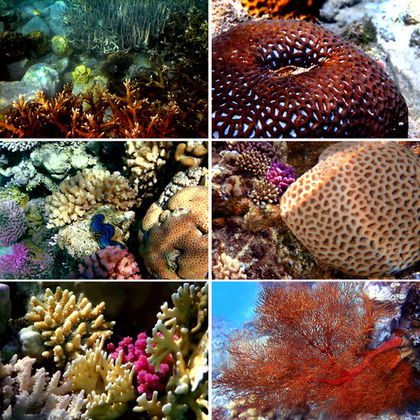 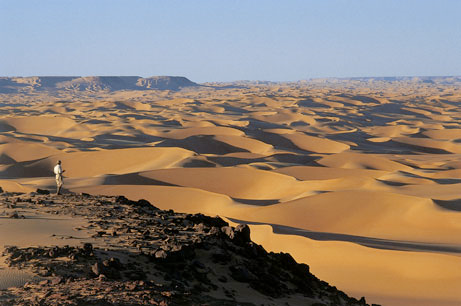 Dykumos ekosistema
Koralinių rifų ekosistema
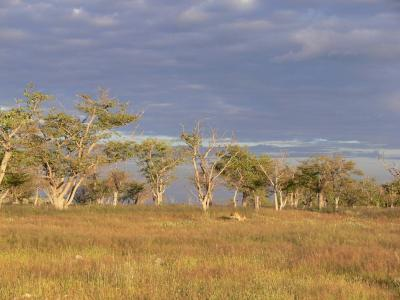 Savanos ekosistema
https://www.msu.edu/~carusosa/rainforest.htm
Gamtinės ekosistemos – tai natūraliai gamtoje atsiradusios ekosistemos ( ežeras, pieva, miškas)
Dirbtinės ekosistemos – sukurtos ir prižiūrimos žmogaus (ariamas laukas, dirbtinis tvenkinys, sodas, parkas)
Atlikime 4 užduotį pratybų 
sąsiuviniuose psl.: 35
Organizmai prisitaiko prie gyvenamosios aplinkos sąlygų
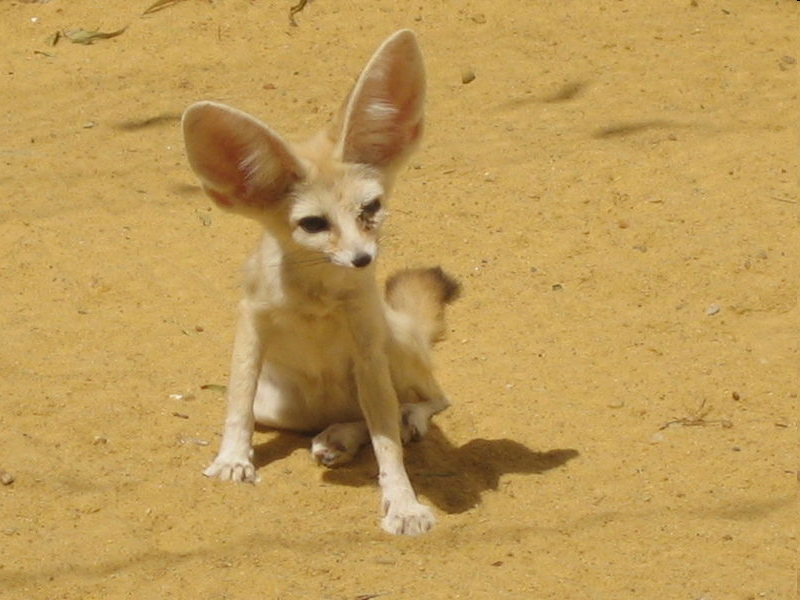 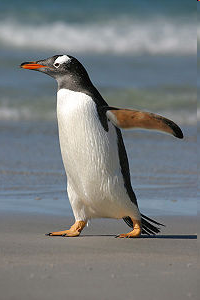 Pingvinas
Purios plunksnos 
sulaiko šilumą.
Storas poodinis 
riebalų 
sluoksnis- geras
 šilumos
 izoliatorius.
Fenekas
Ausų kaušeliai dideli, 
čia daug kraujagyslių.
 Jose cirkuliuojantis kraujas į 
aplinką atiduoda šilumą.
Dieną praleidžia urve,
 gali negerti kelis mėnesius.
http://gamta7-8.mkp.emokykla.lt/lt/mo/demonstracijos/kojos_-_gyvunu_prisitaikymo_pavyzdys/,scenario.56,position.0
http://gamta7-8.mkp.emokykla.lt/lt/mo/demonstracijos/kupranugario_prisitaikymas_prie_dykumos_salygu/,scenario.56,position.1
http://gamta7-8.mkp.emokykla.lt/lt/mo/demonstracijos/augalu_vaisiu_ir_seklu_isplitimas/,scenario.56,position.2
http://mkp.emokykla.lt/imo/lt/mo/372/
Stebėdami animuotą ežero ekosistemos
 schemą, paaiškinkite, 
kaip sudarytos ekosistemos,
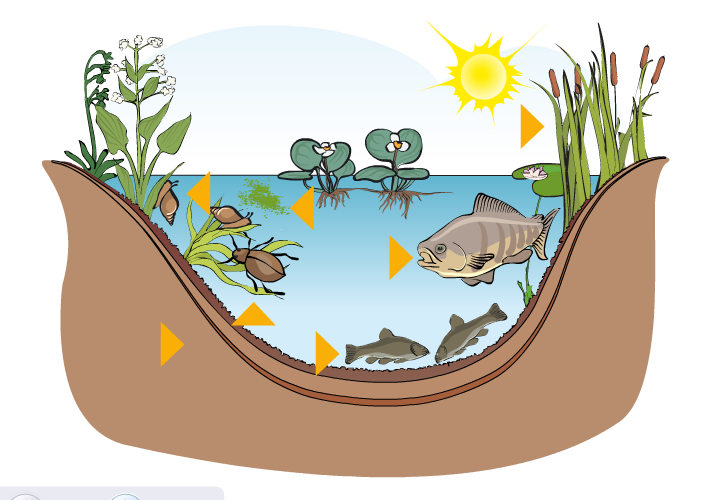 http://gamta7-8.mkp.emokykla.lt/lt/mo/demonstracijos/ezero_ekosistema/,scenario.58,position.1